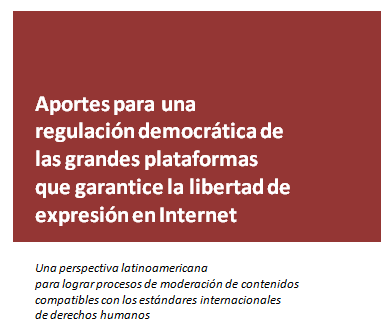 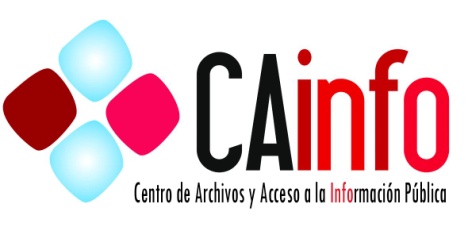 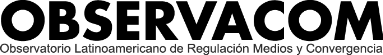 ¿Qué no es?
No es una propuesta para REGULAR CONTENIDOS en Internet
No promueve ni OBLIGA a las plataformas a regular contenidos
No propone tratar a TODOS LOS INTERMEDIARIOS POR IGUAL
Entonces, ¿qué busca?
Determinar cómo debería ser una “moderación de contenidos de terceros” (si las plataformas deciden hacerlo) que sea COMPATIBLE con los estándares internacionales de DDHH.
Coloca obligaciones razonables y democráticas sobre las condiciones y procedimientos sobre los contenidos de terceros que podrían utilizar las plataformas, para que sean LEGÍTIMAS.
Centro: lo que NO deben hacer las plataformas, no promover activamente lo que DEBEN hacer.
Objetivos
Proteger el derecho a la LIBERTAD DE EXPRESIÓN y la INCLUSION sin discriminación de los usuarios ante la regulación privada que YA hacen las plataformas de contenidos.
Garantizar una Internet LIBRE y ABIERTA
Y tener una iniciativa regional que HAGA FRENTE a los intentos de regulación estatal que buscan que las plataformas actúen como POLICÍAS PRIVADAS
¿De qué manera?
Con un modelo basado en ESTÁNDARES INTERNACIONALES DE DERECHOS HUMANOS que articule mecanismos de AUTO-REGULACIÓN, de CO-REGULACIÓN y REGULACIÓN PÚBLICA, adecuados al entorno digital.
Estructura
El documento se organiza en los siguientes capítulos: 
1. Alcance y carácter de la regulación
2. Términos y condiciones de servicio
3. Transparencia
4. Aplicación de políticas y debido proceso
5. Derecho a defensa y reparación
6. Rendición de cuentas
7. Aprobación y aplicación de la regulación
Regulación progresiva y asimétrica
Alcanza SÓLO a las “plataformas de contenidos”: motores de búsqueda, redes sociales y plataformas de intercambio de contenidos de terceros). No incluye ciertos servicios mensajería
MAYORES exigencias para las plataformas con posición dominante (por su incidencia en el debate público, fuente de información, etc.) pero MÍNIMAS para start-up, sin fines de lucro o específicas para no bloquear innovación y otras
Empoderar al usuario
Se acepta la moderación de contenidos con ciertas condiciones, y se propone dar MAYOR PODER a los usuarios para en esas plataformas (contenidos “ofensideterminar lo que quieren ver o no ver vos”, “inapropiados”, “indecentes” y otros)
Mayor derecho a defensa ANTES de determinar una remoción unilateral de contenidos y no sólo para apelar después
Proporcionalidad
Plataformas pueden restringir e incluso prohibir (por decisión propia) ciertos contenidos pero las “sanciones” deberían aplicarse de manera PROPORCIONAL al daño que pudieran ocasionar.
La “notificación y bajada” no puede ser adoptada por DEFAULT ante cualquier violación de los TOS o ante conflicto de derechos. Propone otros mecanismos como “notificación sin retiro”.
Transparencia y rendición de cuentas
Recoge las propuestas de organismos multilaterales y organizaciones sociales tales como Principios de Santa Clara o Principios de Manila o los Relatores, pero las transforma en OBLIGACIONES y no en sólo en RECOMENDACIONES que las plataformas y sus dueños adopten si así lo quieren.
¿Alcanza con obligaciones de transparencia y rendición de cuentas?
Derecho a defensa y acceso a Justicia
Se promueve la adopción de mecanismos internos de apelación y resolución de controversias (AUTO-REGULACIÓN) y cualquier otro mecanismo pre-judicial, pero las plataformas no pueden impedir que un usuario pueda reclamar por violación de derechos ANTE LA JUSTICIA DE SU PAÍS, ni exigir en sus TOS que las controversias se resolverán en un país distinto.
Términos de servicio
Estamos todos de acuerdo que NO PUEDEN SER INCOMPATIBLES CON LOS ESTÁNDARES INTERNACIONALES DE DDHH. ¿Qué significa eso? La propuesta trata de dar respuestas concretas a esta pregunta, imponiendo CIERTAS CONDICIONES para que lo sean, en especial en los propios términos de servicios y normas comunitarias.
Aplicación de políticas y debido proceso
El estándar de PROPORCIONALIDAD aplica no sólo a las sanciones que pudieran aplicar sino también se relaciona con los procedimientos y debido proceso para ajustarse a los DDHH en línea. 
Por ej:
Como criterio general, debe garantizarse el debido proceso y el derecho a defensa ANTES de tomar una decisión de remoción o restricción de contenidos o cuentas/perfiles, salvo que haya un daño grave, inminente e irreparable o de difícil reparación.
En estos casos, las plataformas podrían bajar un contenido o cuenta/perfil (incluso de manera automática) y garantizar el debido proceso POSTERIOR, con mecanismos adecuados de apelación.
Debe prohibirse la utilización (por decisión propia u obligación legal) de filtros de subida o carga, salvo para proteger a la niñez o casos excepcionales o razones objetivamente técnicas.
De lo contrario, debería ser considerado como censura previa.
Regulación para proteger a las plataformas
Para proteger a los usuarios también la legislación debe proteger a las plataformas, por eso la propuesta
Mantiene los estándares de NO RESPONSABILIDAD LEGAL sobre contenidos de terceros
PROHIBICIÓN de obligar mediante ley a las plataformas a realizar MONITOREOS SISTEMÁTICOS Y GENÉRICOS de contenidos
¿Quién aprueba la regulación y quién la aplica?
Una regulación democrática deberá estructurarse sobre la base de un modelo de CO-REGULACIÓN, donde las estructuras de AUTO-REGULACIÓN y de REGULACIÓN PÚBLICA se complementen, como resultado de un proceso de GOBERNANZA MULTISECTORIAL que tenga en cuenta los contextos locales y regionales.
La propuesta sostiene que no es posible que tales poderes fácticos no tengan ningún tipo de regulación pública para proteger y garantizar el derecho a la libertad de expresión. 
En este sentido, se propone la necesidad de contar con organismos reguladores con suficiente AUTONOMÍA, INDEPENDENCIA e IDONEIDAD como parte del nuevo diseño institucional a crear y procedimientos judiciales digitales y específicos para casos individuales.
CONSULTA PÚBLICAsobre la propuesta abierta hasta el 15 de octubre
bitly.com/regulacioninteligente
bitly.com/consultaregulacion
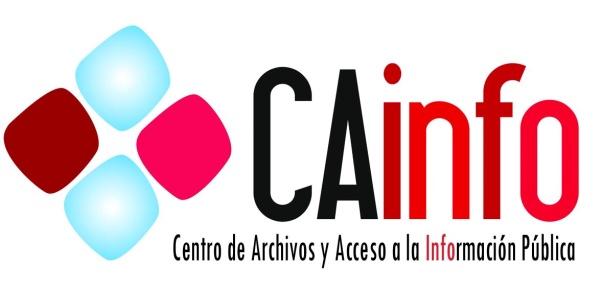 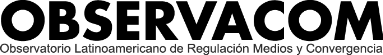